Chongqing University of Technology
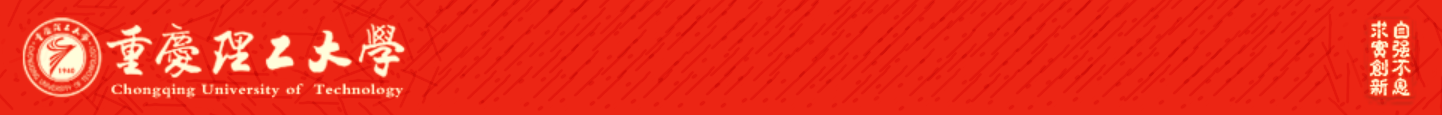 ATAI
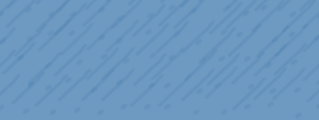 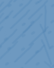 Advanced Technique of Artificial  Intelligence
Chongqing Unive
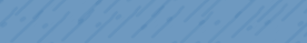 Incorporating Circumstances into Narrative Event Prediction
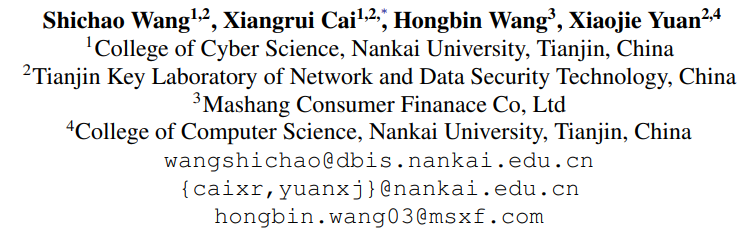 Code： https://github.com/Shichao-Wang/CircEvent.
（EMNLP-2021)
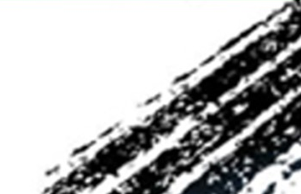 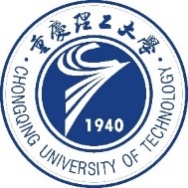 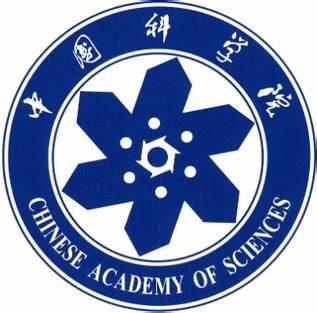 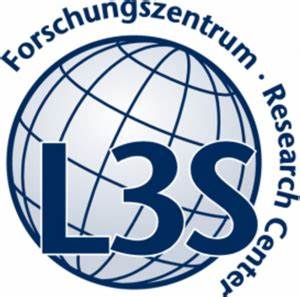 Reported by  Zicong Dou
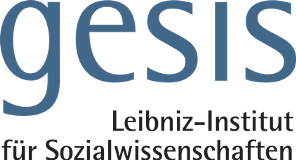 1
Chongqing University of Technology
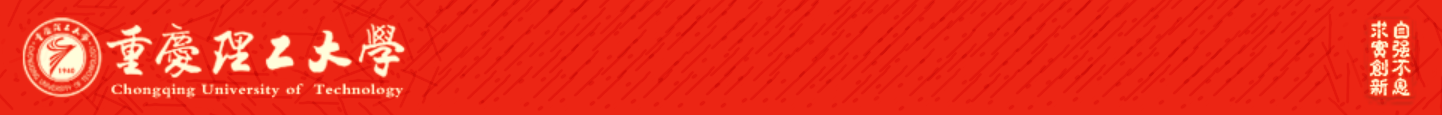 ATAI
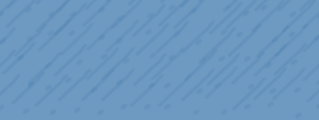 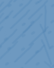 Advanced Technique of Artificial  Intelligence
Chongqing University of Technology
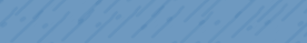 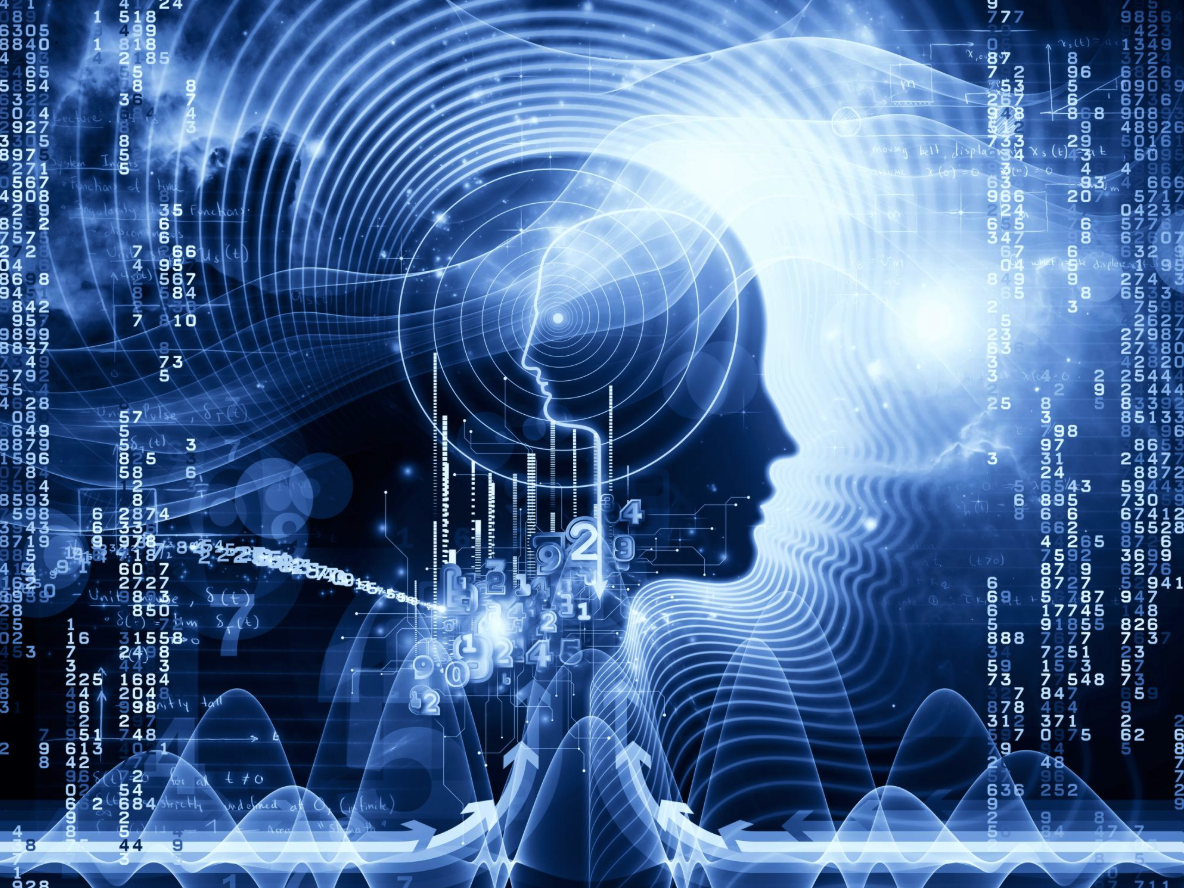 1. Introduction
2. Approach
3. Experiments
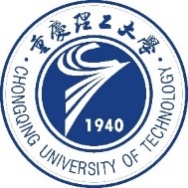 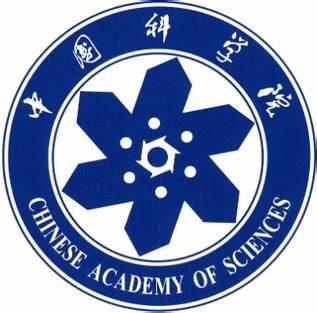 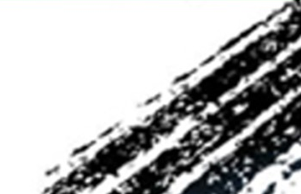 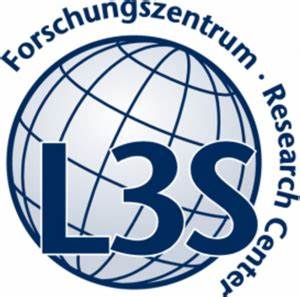 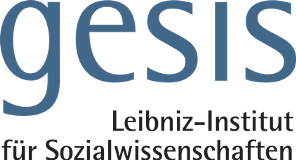 2
Introduction
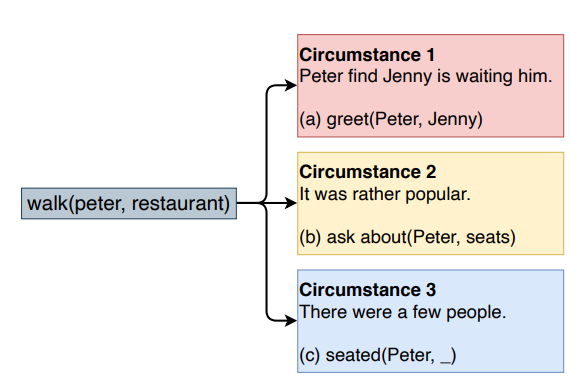 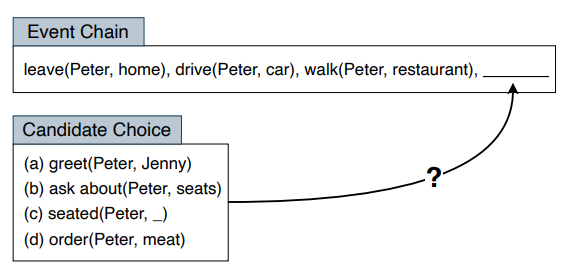 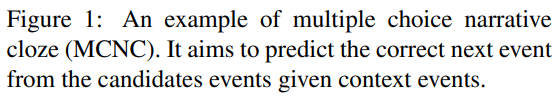 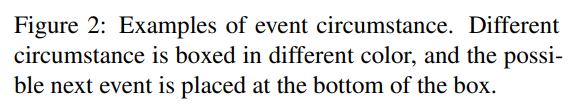 We propose the CircEvent, which adopts the multi-head attention to retrieve circumstances at the local and global levels.
And we also introduce a regularization of attention weights to leverage the alignment between events and local circumstances.
Approach
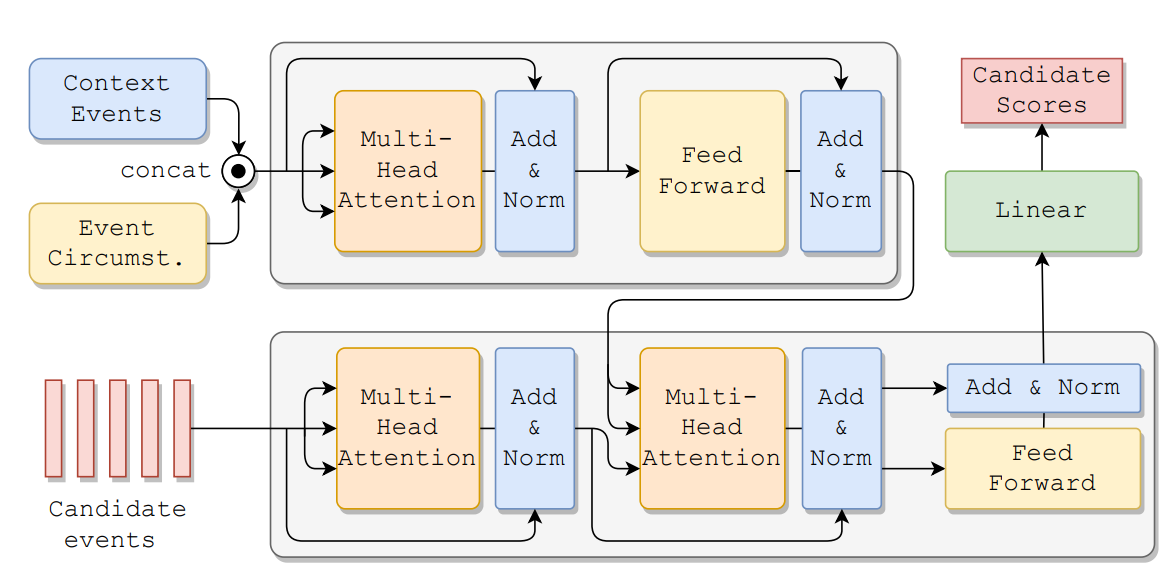 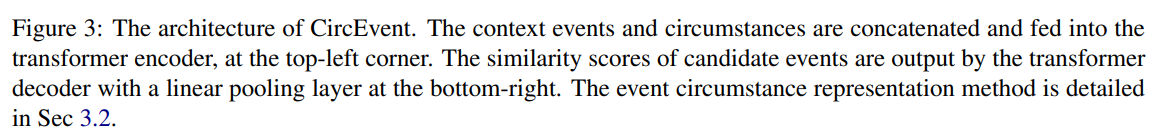 Approach
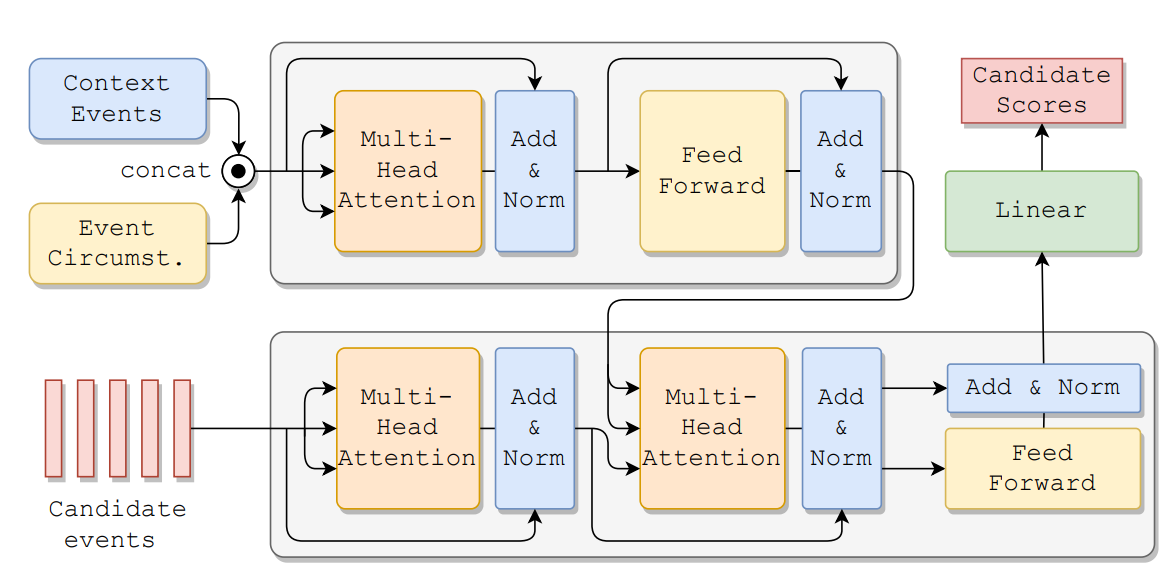 Event Representation
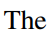 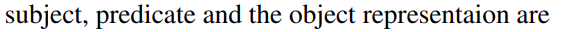 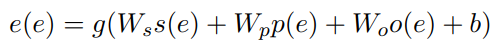 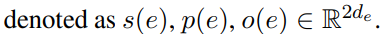 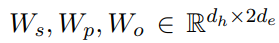 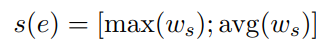 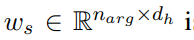 Approach
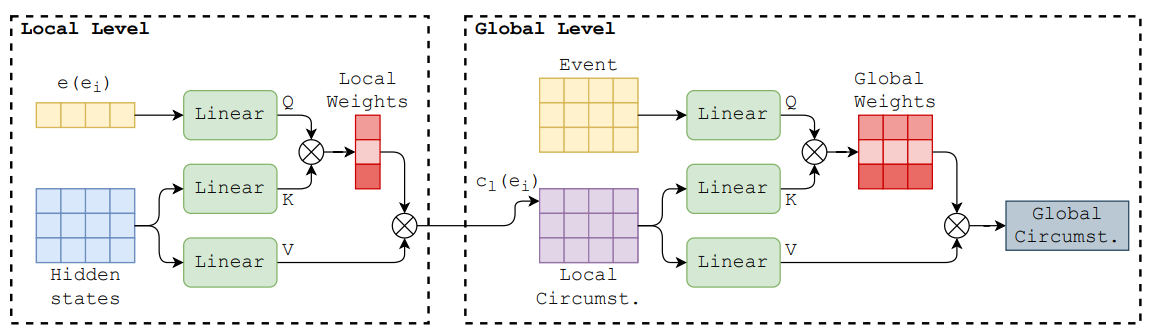 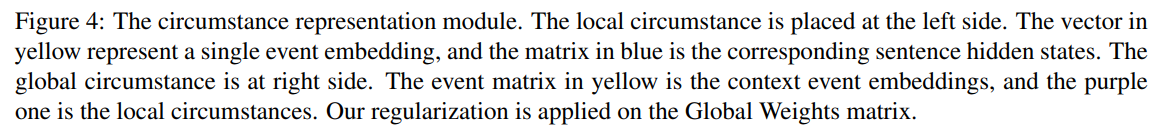 Approach
Event Circumstance Representation
Local：
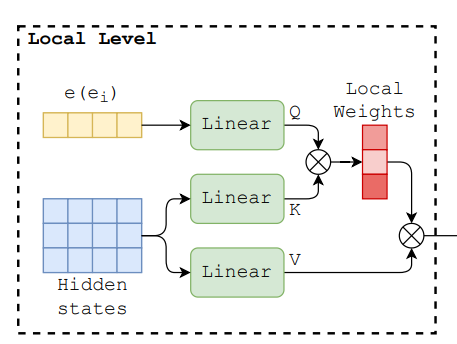 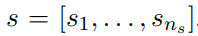 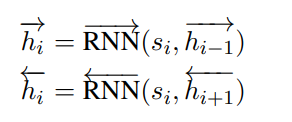 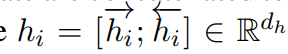 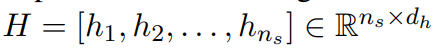 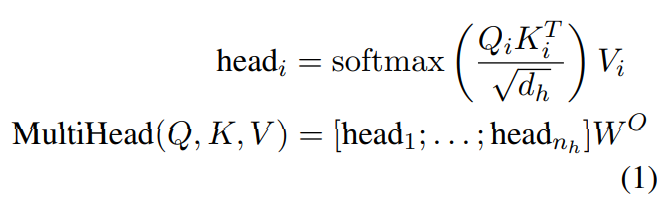 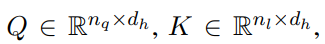 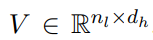 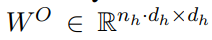 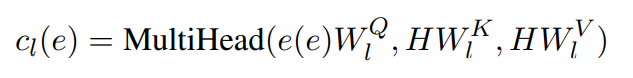 Approach
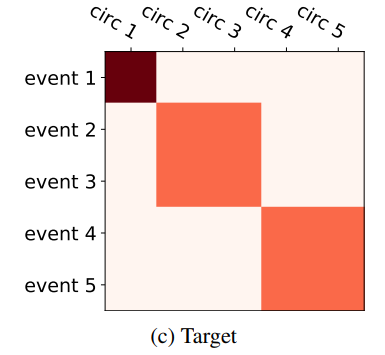 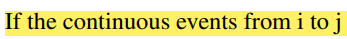 Event Circumstance Representation
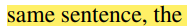 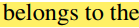 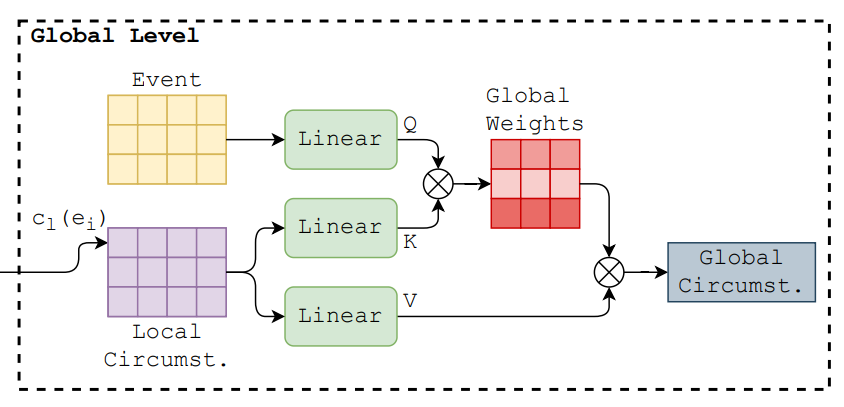 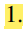 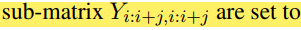 Global + Regularization：
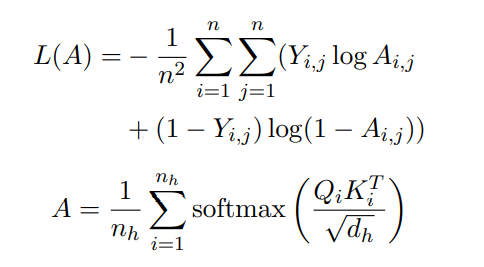 Global：
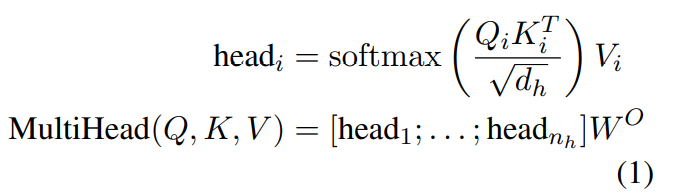 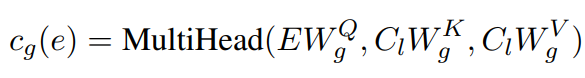 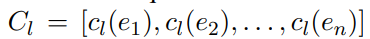 Approach
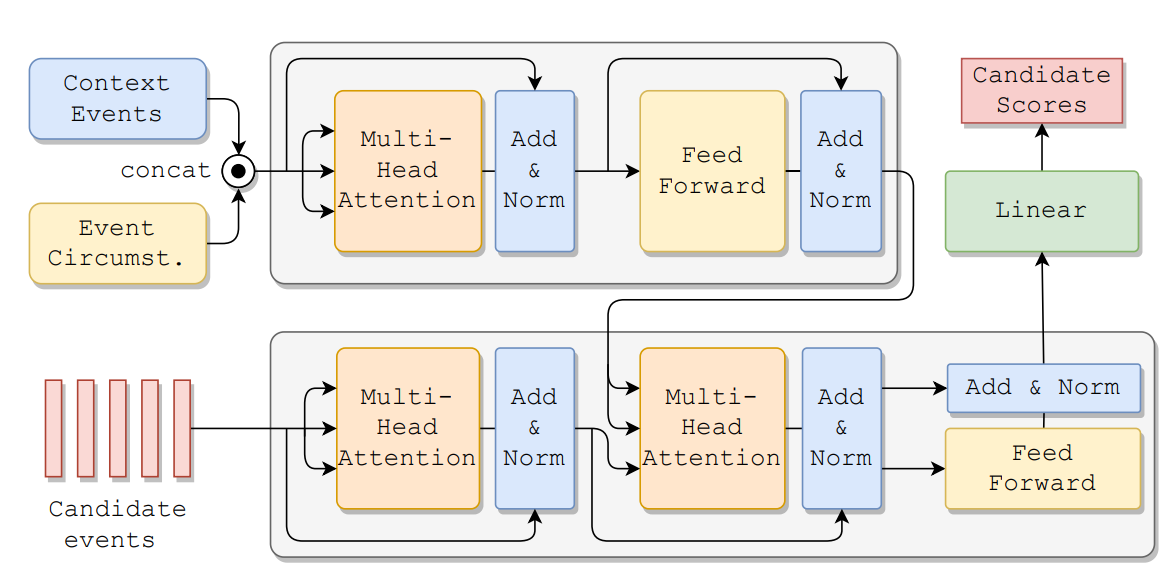 Event Chain Encoder
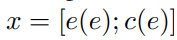 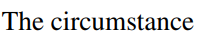 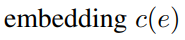 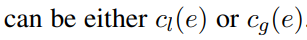 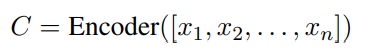 Approach
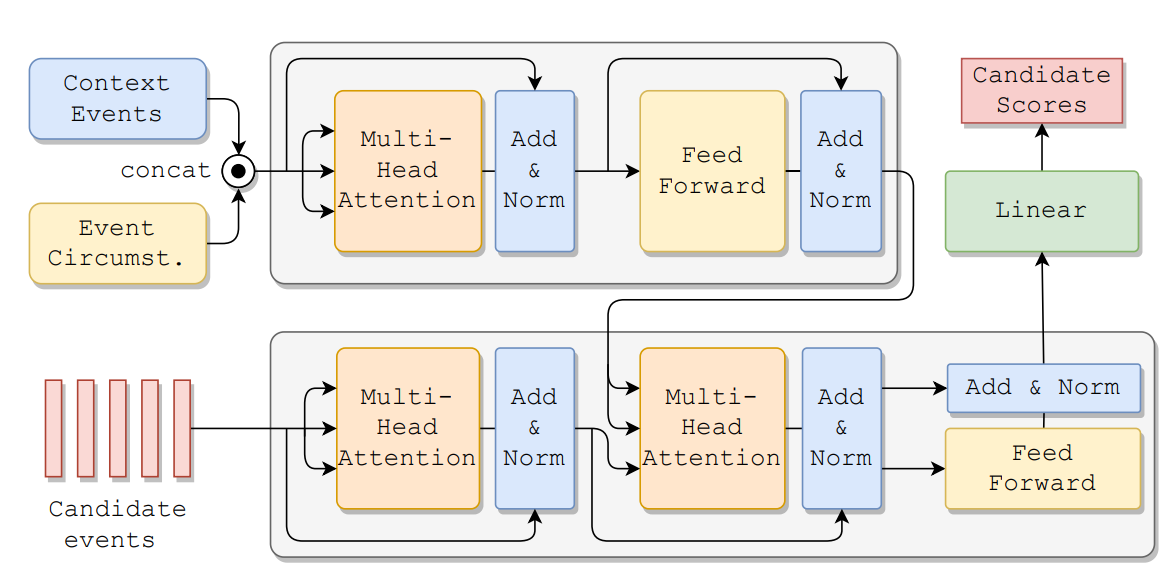 Training Object
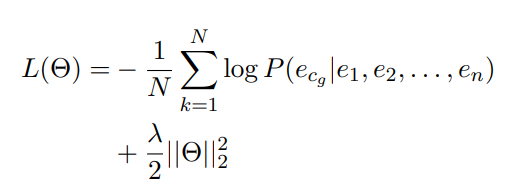 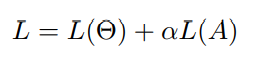 Prediction Layer
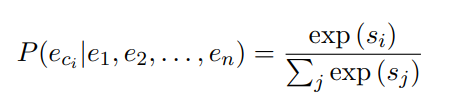 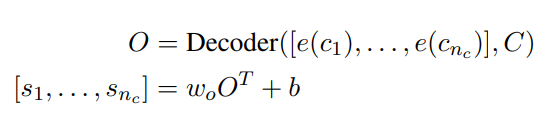 Experiments
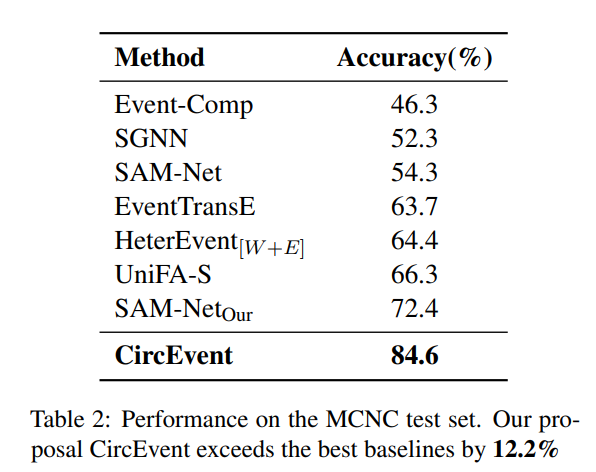 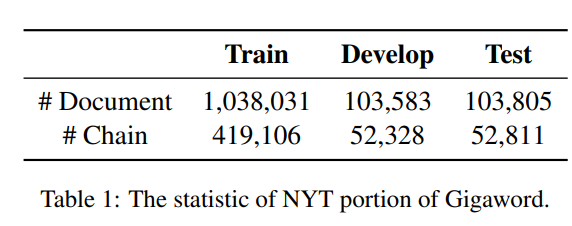 Experiments
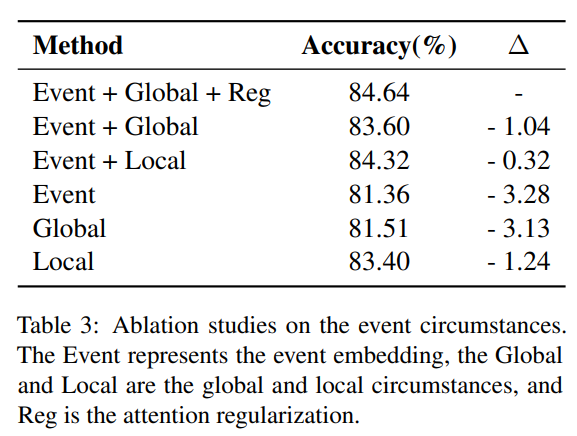 Experiments
5月20日，当这些人登上沃德的海胆船时，州渔猎局官员逮捕了他们，船上有468只红鲍鱼。
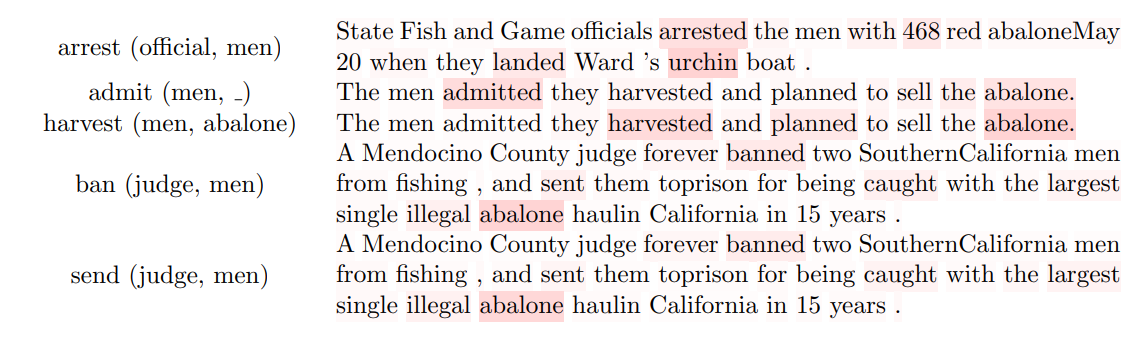 这些人承认他们捕捞并计划出售鲍鱼。  
门多西诺县的一名法官永远禁止两名南加州男子捕鱼，并将他们送进监狱，因为他们携带了加州15年来最大的单次非法鲍鱼运输。
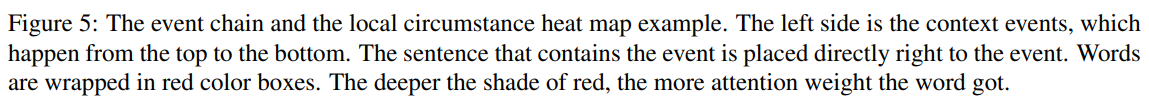 Experiments
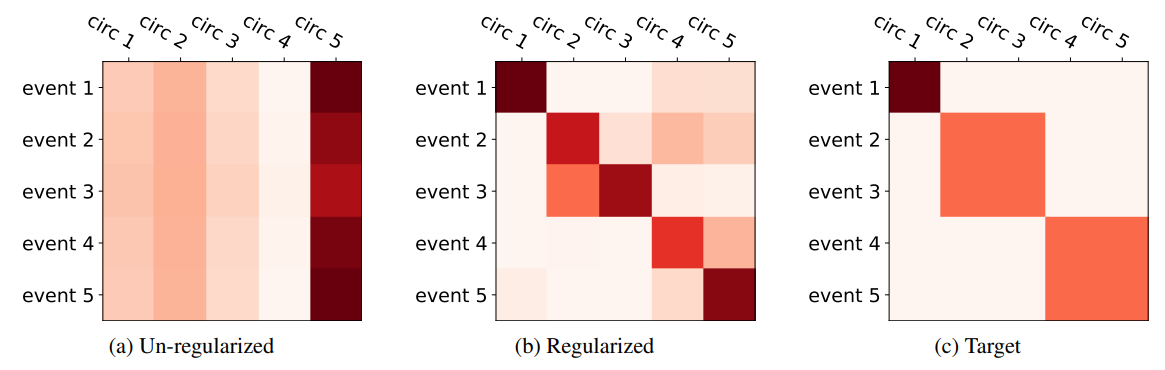 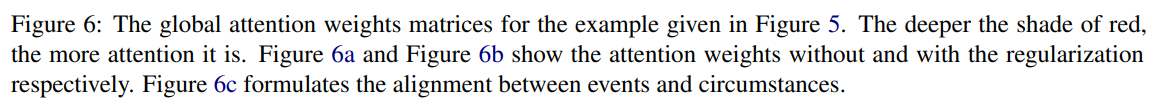 Thank you！